Артика
Команда Снежного Чуда
Медведи артики
Белый медведь — красивое, благородное животное, которое по праву считается живым символом Арктики. Это самый крупный хищный зверь на планете: взрослые самки ...
Моржи артики
уникальный краснокнижный вид экорегиона Баренцева моря. Эти млекопитающие — морские гиганты, обитающие в северных морях. Крупное тело животного с толстой шкурой покрыто морщинами и складками. Бивни есть и у самцов, и у самок, но у самцов они длиннее.
Нарвалы артики
Самцы нарвалов весят до 3 тонн, а самки — обычно до 1 тонны. У этих животных нет спинного плавника, обычного для большинства морских обитателей. Зубов у нарвалов всего два, и одни из них вырастает, превращаясь в бивень. Примерно у одного нарвала из пятисот в бивень развиваются оба зуба.
Ископаемые артики
На арктических архипелагах и на шельфе обнаружены прогнозные ресурсы и запасы всех категорий рассыпного золота, алмазов, олова, марганца, серебра, полиметаллов, флюорита, различных самоцветов и поделочных камней.
Животный мир артики
В зоне риска находятся белые медведи, песцы, четыре вида китов (серый, гренландский, белуха и нарвал), овцебыки, тихоокеанские моржи, карибу, крылоногие моллюски, некоторые виды тюленей и морских птиц.
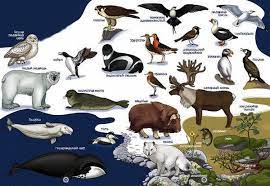 Как живут люди в артике
Сегодня в Арктике проживает почти 4 миллиона человек - коренные жители, недавно прибывшие, охотники и пастухи, а также городские жители. Примерно 10 процентов жителей являются коренным населением. Они продолжают традиционную деятельность и одновременно адаптируются к современному миру.
Температура в артике
Полярный климат — климат полярных районов Земли, характеризуется круглогодичными отрицательными температурами воздуха и скудными осадками. Господствует в Арктике — зоне Северного Ледовитого океана и в Антарктике. Наиболее мягок в атлантическом секторе Арктики, самый суровый — на плато Восточной Антарктиды.
Растения артики
Несложно перечислить названия растительного мира Арктики этой зоны: здесь растут лисохвост альпийский, камнеломка снежная, лютик арктический, щучка арктическая, мак полярный, осот, мятлик, крупка, звездчатка, полярная ива. Они все 3-5 см высотой. Отдельно можно выделить такие растения, как водоросли.
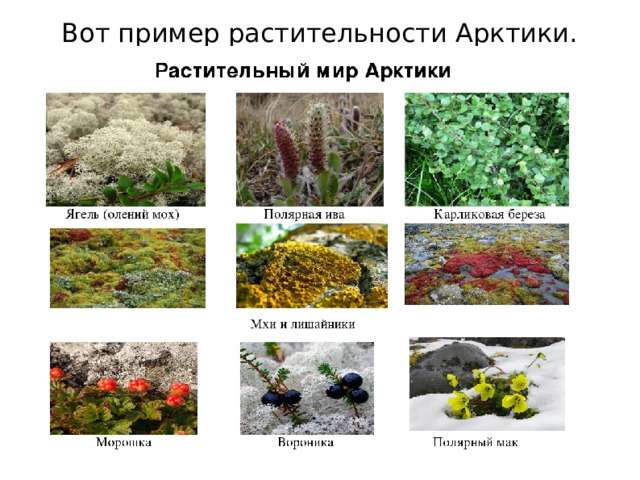 Подводный мир артики
Спасибо за внимание